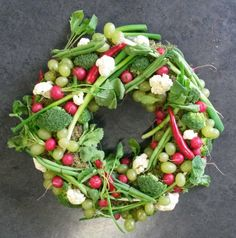 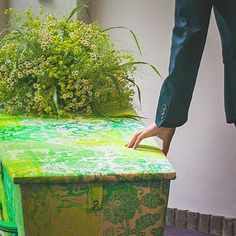 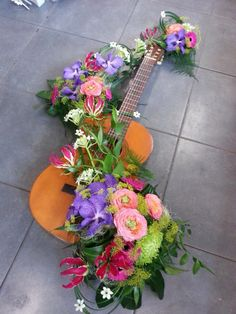 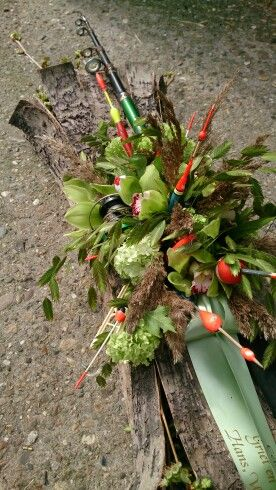 Rouwarrangement passend bij een persoon/beroep/hobby
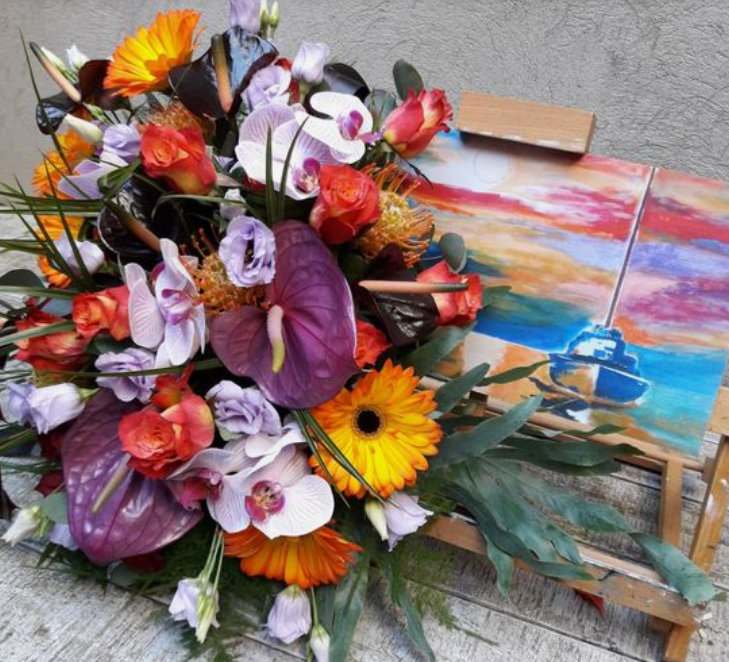 Let bij het maken van special rouwbloemwerk op:

Vormgeving: passend bij persoon/beroep, detaillering, vernieuwende uitstraling

Techniek: stevigheid, diep steken, netjes/verzorgd, afwerking, gestoken in steekschuim

Materiaalkeuze: kleur/karakter passend bij persoon/beroep, houdbaarheid, eenheid
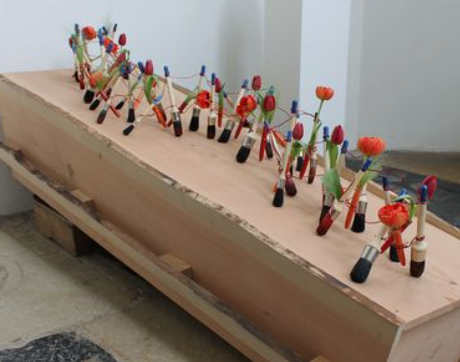 Inspiratie speciaal rouwbloemwerk
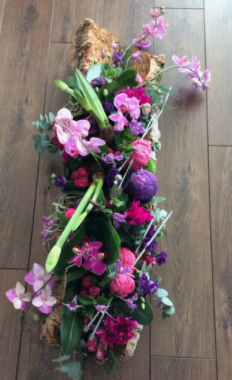 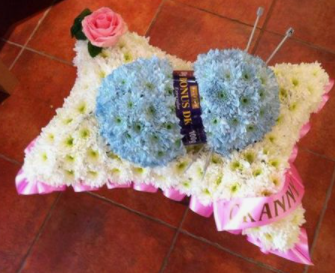 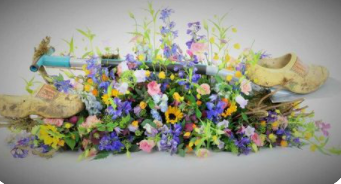 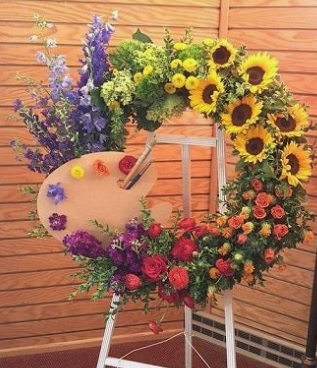 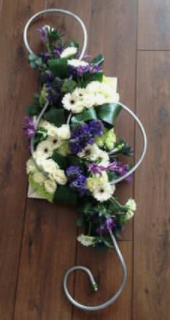 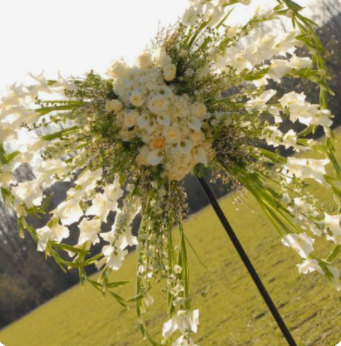